Oregon’s Alt-ELP Standards
Kim Miller
Education Specialist for English Learners
Oregon EL Data
Over 55,000 ELs 
Almost 11,000 ELSWD (K-12)
6,094 (K-5)
2,863 (6-8)
1,870 (9-12)
Percentage of ELSWD students to all ELs increasing over the past few years
Data from 2017-18 SY
Number of ELSWDs Participating in Alternate Assessment
Oregon’s National Work
Alt-ELP Standards 
CCSSO Project
Link to standards
Understanding ELs with Significant Cognitive Disabilities 
 ALTELLA Project
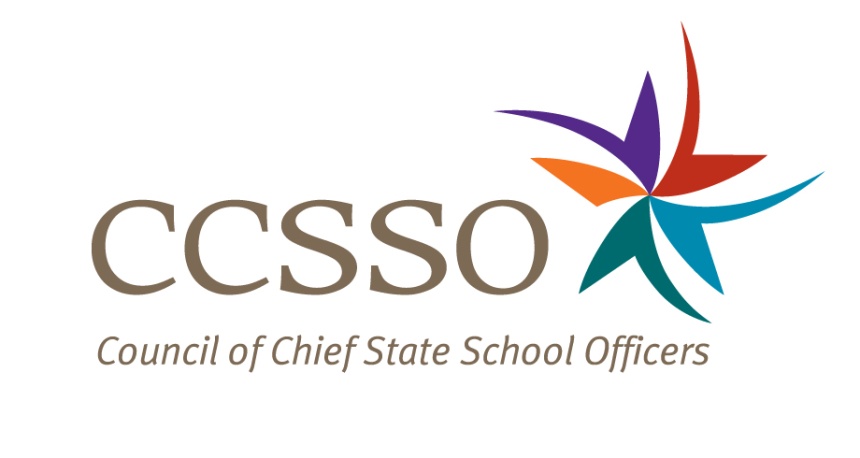 English Language Proficiency Standards for English Learners with the Most Significant Cognitive Disabilities
[Excerpted]

Edynn Sato
Background: Context
CFR-Title 34 Subtitle B Chapter II Part 200 Subpart A§ 200.6 Inclusion of all students
(5) A State must provide for an alternate English language proficiency assessment for each English learner covered under paragraph (a)(1)(ii) of this section who cannot participate in the assessment under paragraph (h)(1) of this section even with appropriate accommodations.
Letter to SEAs from Patrick Rooney, Deputy Director (OSS), June 28, 2017
A State may develop alternate ELP achievement standards for the alternate ELP assessment. 
The ELP assessments that are subject to peer review requirements are those required in section 1111 (b)(2)(G) and 34 CFR § 200.6 (h), which are used to establish the annual ELP for ELs. In other words, this would include the annual ELP assessment and the State’s alternate ELP assessment.
6
[Speaker Notes: Legislation and information about alternate ELP assessments for ELs with significant cognitive disabilities

States are required to develop alternate assessments of English language proficiency (ELP) for English learners (ELs) with significant cognitive disabilities. 

The ELP standards measured by these assessments must be relevant and appropriate for the students, in addition to being aligned to grade-level expectations, meaningful, rigorous, coherent, and measurable. 

General implication for the process:
Requires multiple areas of expertise]
General Information
Foundational Information
A shared understanding of how the range of English learners with significant cognitive disabilities relates to the guiding principles above was core to developing these ELP standards. Information about the student population that served as a foundation for the development of these standards is summarized below (For a fuller discussion of the student population information below, as well as the standards development process, see English Language Proficiency Standards for English Learners with Significant Cognitive Disabilities: Final Report [Sato, 2019]).
7
Project Overview
Project Goal: To identify the CCSSO English language proficiency (ELP) standards that are relevant and critical for English learners with significant cognitive disabilities (ELWSCDs)

Primary Outcome:Documentation that explains and presents the ELP standards appropriate for ELWSCDs

Project Director: Fen Chou, Ph.D.

Project Manager: Edynn Sato, Ph.D.

Senior Advisor: Martha Thurlow, Ph.D.
8
ELP Standards for English Learners with Significant Cognitive Disabilities: Overview
Based on the CCSSO 2014 ELP Standards
Considered the range of characteristics of English learners with the most significant cognitive disabilities; 
Considered language-related expectations of alternate academic standards and assessments (ELA, mathematics)
Considered instruction and assessment experiences of the student population
The range of methods for instructing and assessing these students; 
The range of ways they can demonstrate their English language knowledge and skills in each domain (reading, writing, speaking, listening); and 
What college and career readiness means for these students.
9
Timeline of Activities: Overview
2019
2018
F
Mr
Ap
Jn
Jl
My
Ja
S
N
D
Au
O
F
Dissemination
Finalize standards
Participant review; Revision
Teacher review and input; Input from SWD Task Force; Rounds of revision
Prepare draft standards; Input from EL Task Force and EL and ASES SCASS; Revisions
Four-day in-person meeting
Workgroups, plan and prepare for in-person meeting
CCSSO solicits participation
10
Contributors:
Arizona
Arkansas
California
Colorado
Guam
Iowa
Louisiana
Michigan
Nebraska
New York
North Carolina
Ohio
Oregon
Pennsylvania
South Carolina
Texas
U.S. Virgin Islands
Washington
Washington, D.C.
West Virginia
CCSSO EL Assessment Task Force
CCSSO SWD Assessment Task Force
Teachers
Representatives from major consortia/project: DLM, MSAA, ELPA21, WIDA, ALTELLA
Other experts in standards, measurement, English learners, students with disabilities, English learners with disabilities, English learners with significant cognitive disabilities
Project Director: Fen Chou
Project Manager: Edynn Sato
Senior Advisor: Martha Thurlow
11
Let’s look at the Alt-ELP Standards
Next Steps - Oregon
Alt-ELP Standards review by EL and SPED teachers across the state
Recommendation for Oregon State Board Adoption
Continued work on Alt-ELP Assessment for Oregon
Item development
Field-testing
Standards setting
Statewide implementation
Your Opinion Counts
3 web based review options available 
Google form to sign up:

May 7th 9-11
May 10th 11-1 
May  13th 12-2
Contact
Kim Miller
English Learner Lead - Oregon
Kim.a.miller@ode.state.or.us